Cognitive approaches: Current understanding and future trends
Kevin W. Eva

Department of Medicine
Centre for Health Education Scholarship
University of British Columbia
What do we (need to) know?
Interventional efforts
Assessment strategies
What do we know?
Summary
It is important to recognize that exclusive reliance on non-analytic processes creates error …

… but so does absolute aversion to those processes
Interventional Efforts
Representation scaffolds  (Braun et al., 2017)
Test-enhanced learning (Raupach et al., 2016)
Self-explanation (Chamberland et al., 2015)
De-biasing (Croskerry, 2015)
Interventional Efforts
Knowledge oriented
Encouraging students to explain underlying mechanisms or compare and contrast cases 
vs 
Process oriented
Teaching students how to reason

Evidence for the former stronger than for the latter

(Schmidt and Mamede, 2015)
“The essence of expertise is more a matter of knowing a lot about the world than of possessing advanced reasoning strategies”
John Anderson
What do we need to know?
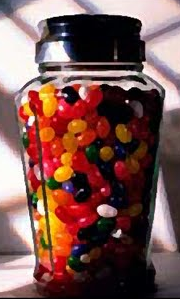 How many jelly beans are there in this jar?

You’re wrong
but 
You’re all right
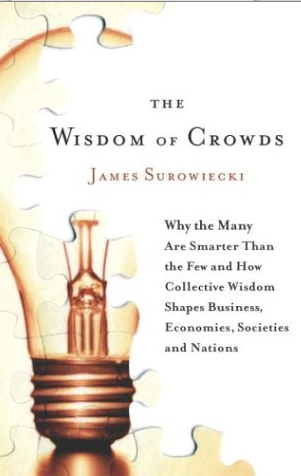 Many fallible judgments can be summed to create something truly exceptional
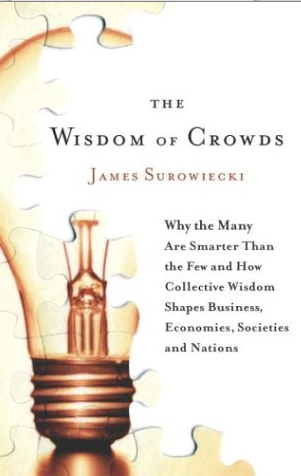 What matters?
Independence
Diversity
Volume
Decentralization
Summary
How can we take better advantage of movements towards collaborative and multi-professional practice?
(see Kiesewetter, et al., 2017)

How are technologies like Electronic Health Records or Social Media changing clinical reasoning?  
(see Varpio, et al., 2015)
What do we need to know?
What’s your current opinion?
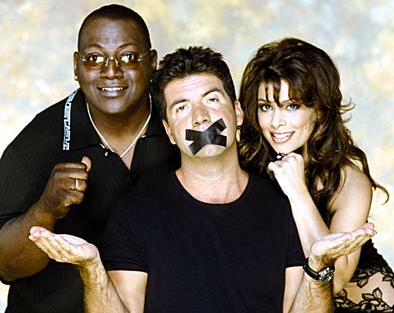 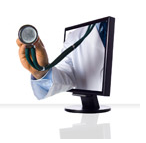 If we had 1000 cases for which the outcome was known and we were to present the relevant data to…

Expert judges vs An evidence-based algorithm 

Which would win?
What’s your current opinion?
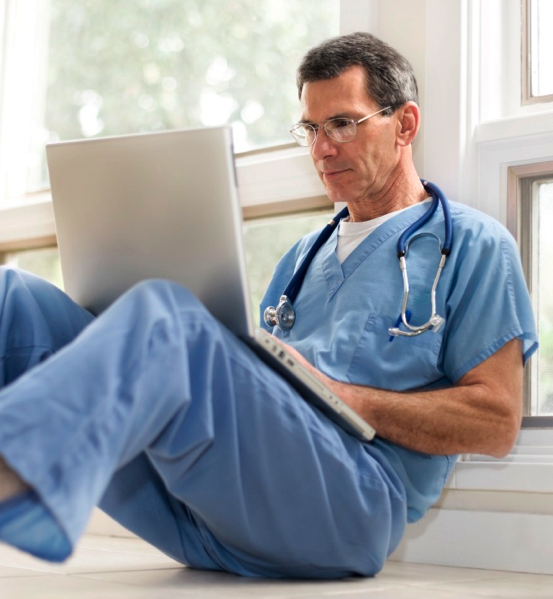 What about …

Expert judge armed with the decision generated by the algorithm vs The algorithm alone?  

Which would win?
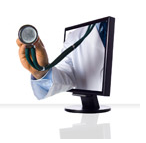 Summary
Where is deep learning from artificial intelligence going to lead us with respect to the need for clinical reasoning?
(see Hodges, Jan. 2018)
What do we know?
Assessment Strategies
Incorporation of key features into exams (Surry et al., 2017)
Identifying cues to improve self-regulation (de Bruin et al., 2017)
Preparation for future learning (Woods and Mylopoulos, 2015)
Assessment for learning (Agrawal et al., 2012)
SSSSMNT DRVS LRNNG
(Teunissen, 2017)
What do we need to know?
The real influence of experience
(See Eva, 2002)
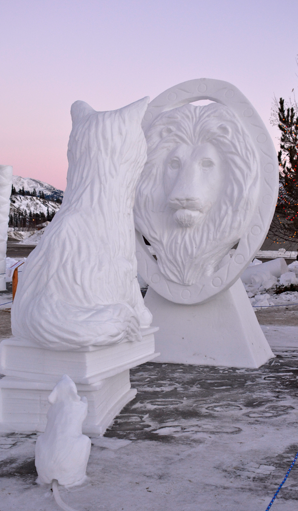 Which factors, personal or external, most influence students’ generation of learning goals?
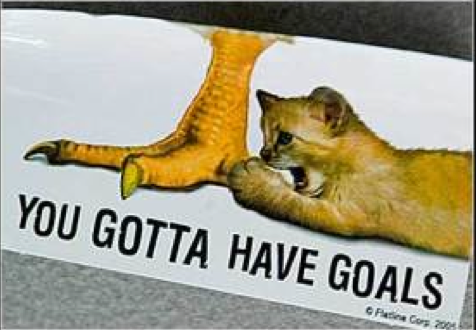 (Eva, et al., 2010)
“It is impossible for a man to learn what he thinks he already knows”
Epictetus
Summary
How can lifelong programmatic assessment be implemented for maintenance of competence in a manner to which practitioners are receptive?
(see Eva, et al., 2016)
What do we need to know?
Ilgen, et al. (2011)
First impression condition
Read the case below and as soon as you know the diagnosis enter it in the box.

Directed search condition
Give a one sentence summary of the problem; List diagnoses you are considering with supporting/refuting data; Rank the diagnoses; List any “must not miss” diagnoses
Inter-case Reliability
With experience, however, formal knowledge becomes weaker at differentiating candidates
Novices
Intermediates
It is important to select cases of appropriate difficulty if hope to differentiate between candidates
Novices vary reliably in ability to think analytically and non-analytically
Summary
How can assessment design be tailored to the level of practice given what we know about clinical reasoning?
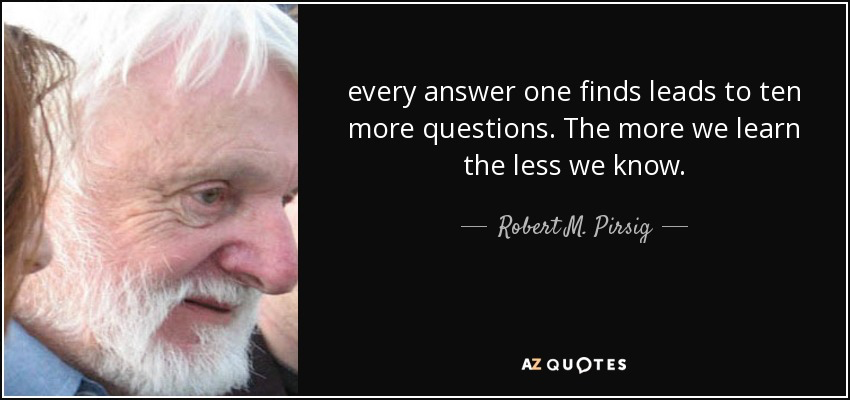 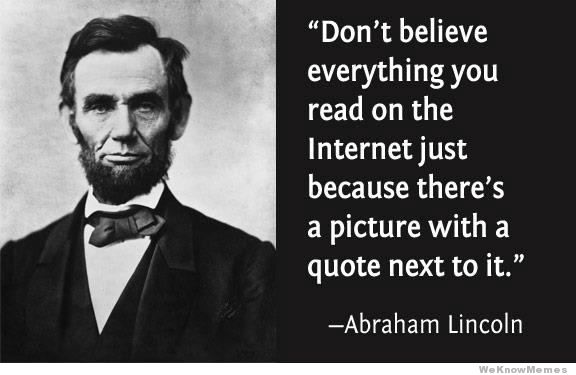 Thanks
kevin.eva@ubc.ca
Unavailable options
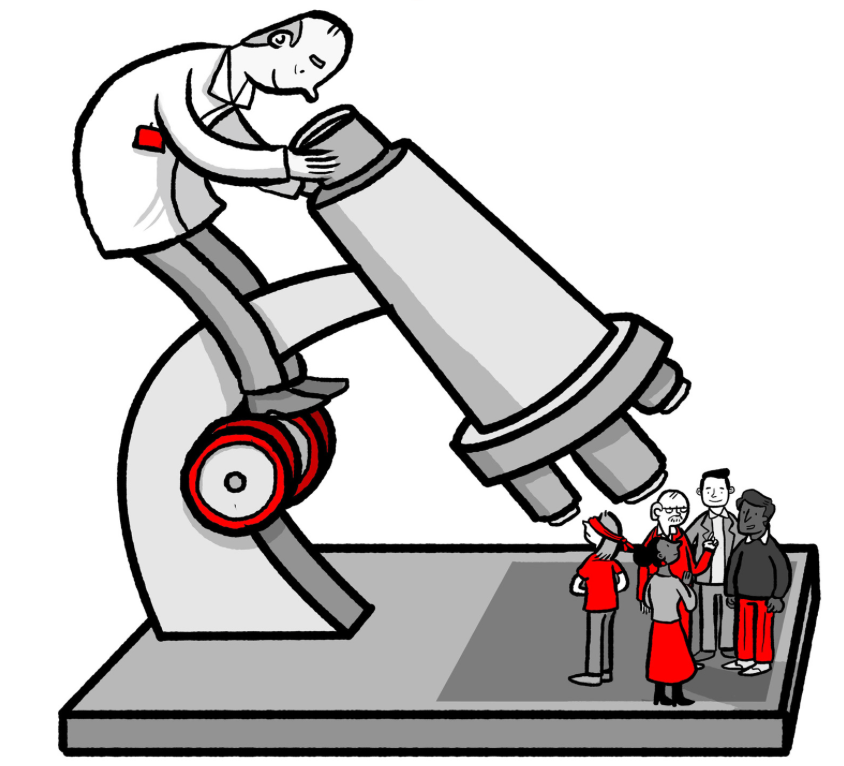 Too much from too little
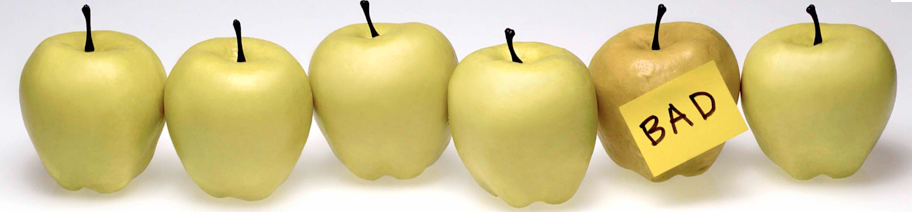 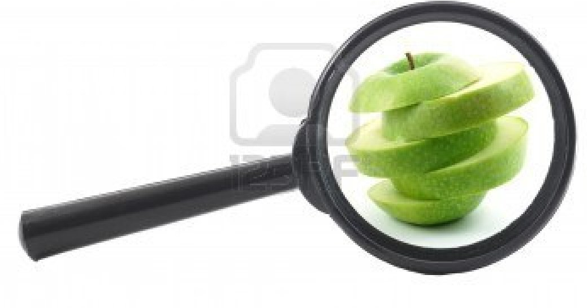 ?
Is pattern recognition evil?
Graber (2005) – 10-15% error rate
Crowley, et al. (2012) – 2,230 cases analysed - “49.9% of cases in which a diagnostic occurred were associated with one or more of the measured biases”
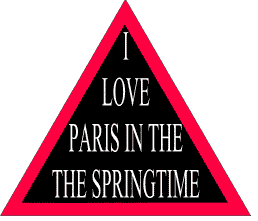 Is pattern recognition evil?
Benefit
Harm
Graber (2005) – 10-15% error rate
Crowley, et al. (2012) – 2,230 cases analysed - “49.9% of cases in which a diagnostic error occurred were associated with one or more of the measured biases”
Unavailable options
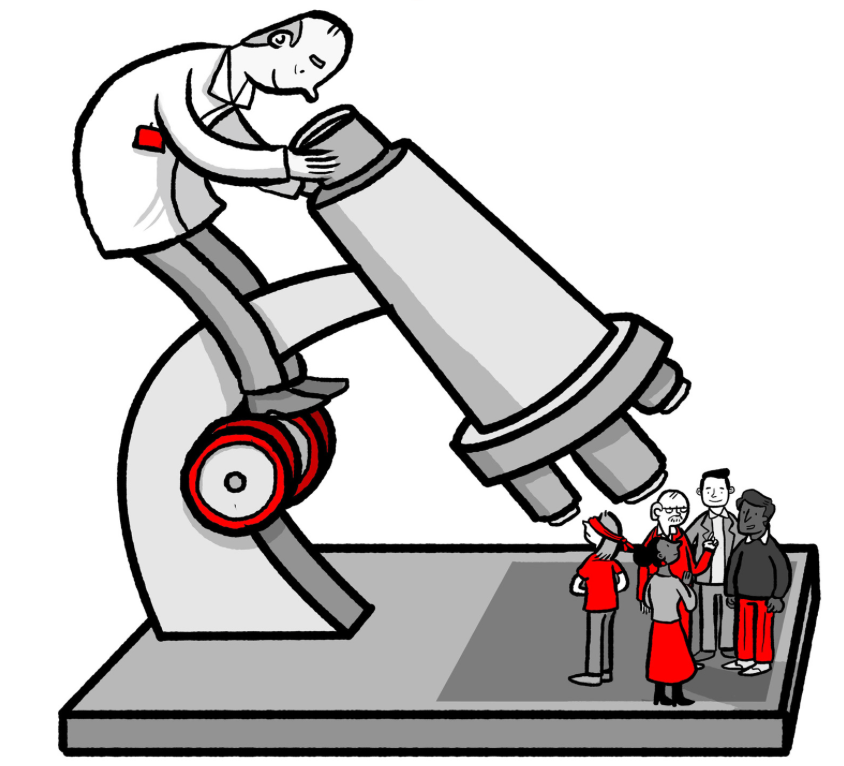 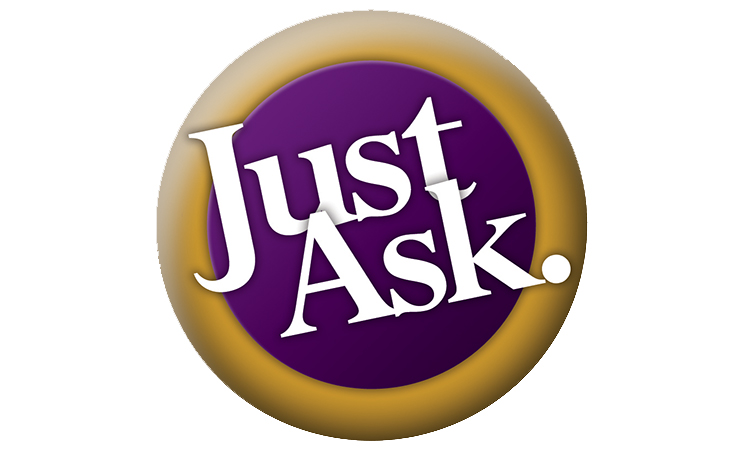 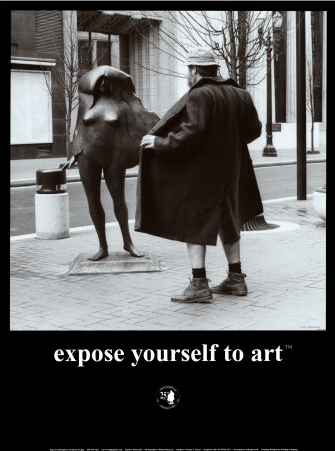 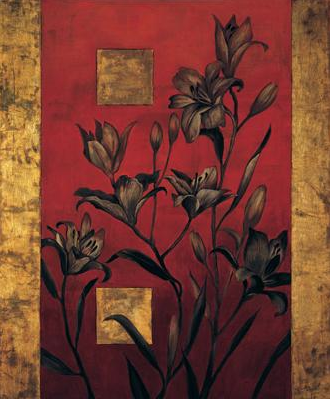 (Wilson, et al., 1993)
“Reasoning” aloud
(Eva, Brooks, and Norman, 2002)